Index.htm에서 여러 메뉴 링크시키기
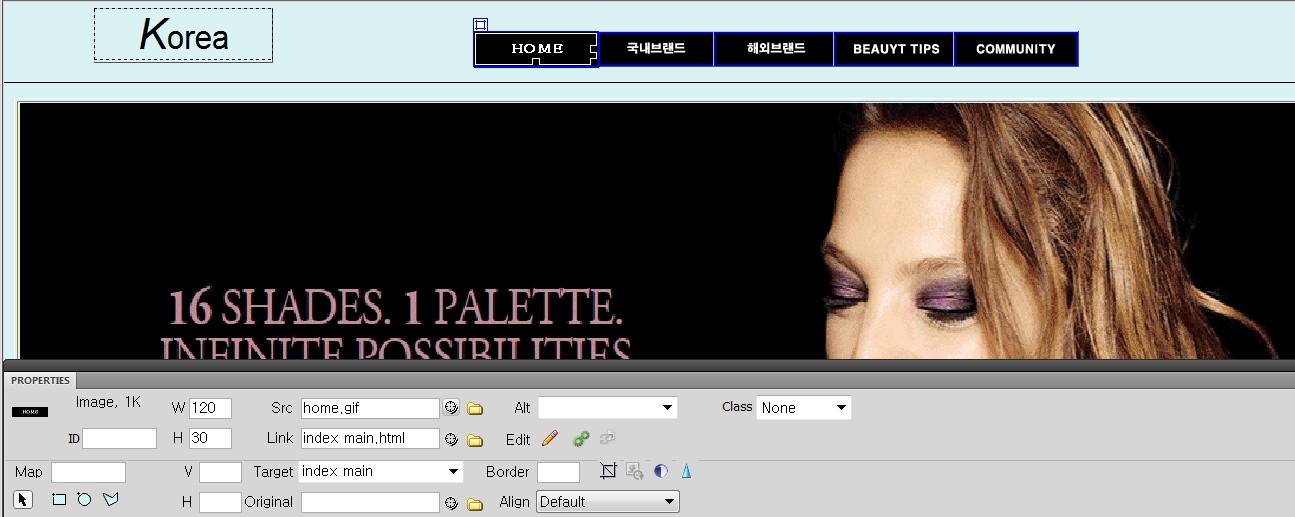 1
2
3
1. Home클릭>아래 properties에서
2. Link: Index main.html
3. Target: Index main
Index.htm에서 여러 메뉴 링크시키기
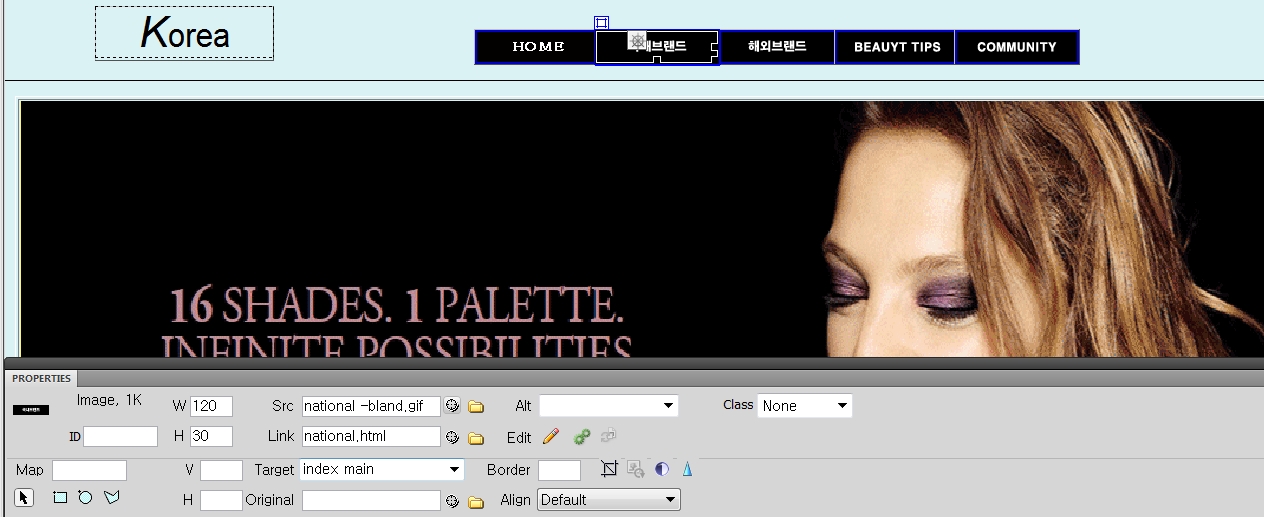 1
1. Home클릭>아래 properties에서
2. Link: national.html
3. Target: Index main
Index.htm에서 여러 메뉴 링크시키기
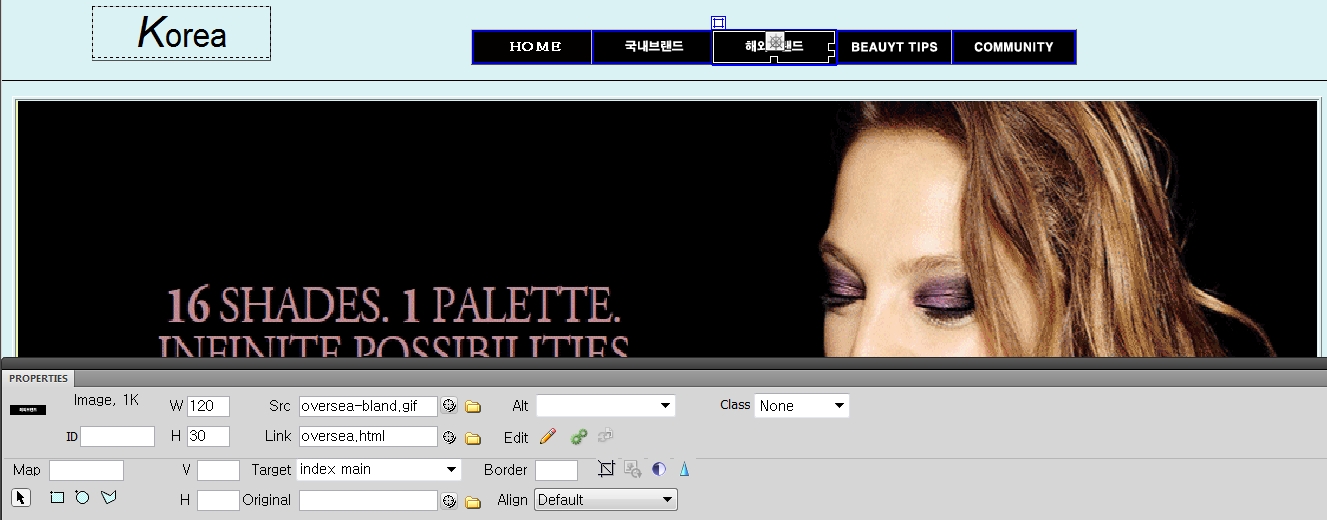 1. 해외브랜드클릭>아래 properties에서
2. Link: oversea.html
3. Target: Index main
    Community까지 이같은 방법으로 링크시키기
게시판 종류
1. 공지사항 게시판 notice: 
       ’제목, 본문 내용, 작성일’ 등이 화면에 나타나는 형태,  공지사항을 올릴 수 있는 빈 화면 스킨류
2. 일반 게시판: 
3. 갤러리 게시판 gallery 혹은 photo : 
      주로 사진을 보여 주는 사진 자료실, 화면에서  섬네일 형식으로 사진을 미리 볼 수있어 편리. 
 
4. 방명록 게시판 guest : 
       방명록을 회원이나 홈페이지 방문자가 홈페이지에 대한 느낌이나 생각을 남길 수 있는 게시판 
5. 설문조사형 게시판: 
     회원이나 방문자를 대상으로 특정주제에 대한 의 견을  물을 때 사용, 이 게시판은 질문과
       답변항목을 구분하고 각 답변 항목에 대한 설문 결과를 보여줌 

 6.link 혹은 bookmark: 배너를 올리는 용도의 북마크 게시판.
게시판 만들기
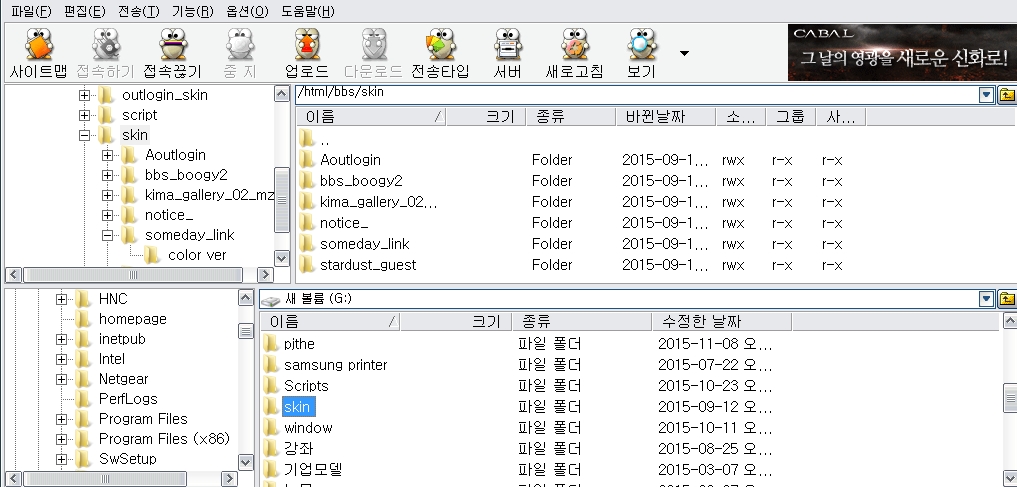 2
1
1.인터넷에서 제로보드 스킨 다운  받아 업로드 하기  스킨자료실은 일반 게시판형 스킨, 방명록형 스킨이 있고, 공지형 스킨이 있음.     main, diary, data, guest, link 등등 있음.닷홈 제로보드 관리자로 들어가려면 2. http:// 내아이디.dothome.co.kr/bbs/admin_setup.php로  들어가기  혹은,      http:// 내 아이디.dothome.co.kr/bbs/admin.php
게시판 만들기
1. 제로보드 관리자 아이디,      비밀번호 입력    아래 화면이 나타남.
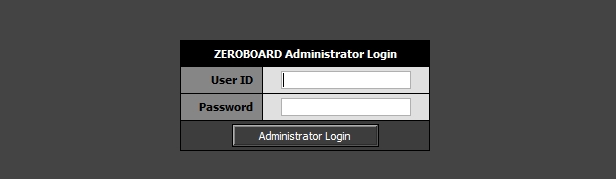 1
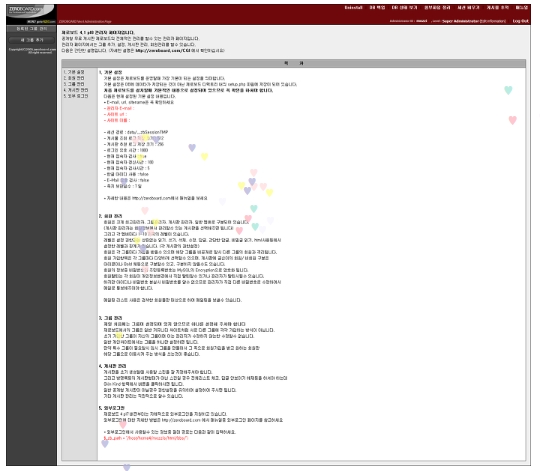 게시판 만들기
1. 다시 알 ftp로 돌아가서 bbs안에 setup.php를 우측 마우스>수정
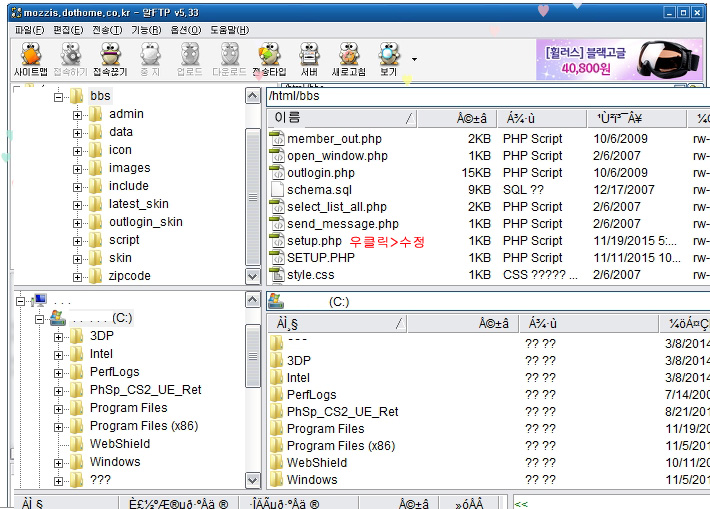 1
2. setup.php 메모장이 나타남
게시판 만들기
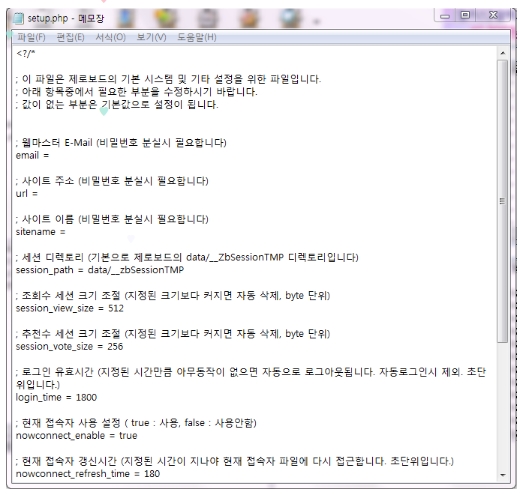 1.Email =관리자이메일 주소,  url=내아이디.dothome.co.krSitename=자기 사이트 이름     예  Cosmetic혹은 Korea 등등
1
Email=관리자이메일 주소
url=내아이디.dothome.co.kr
Sitename=예 
     Cosmetic혹은 Korea 등등
2.login time 가능한 길게 설정
2
2 login time=1800000000000000000000
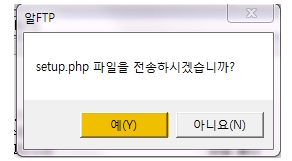 3
3. 전송하시겠습니까?예
제로보드 그룹 게시판 생성
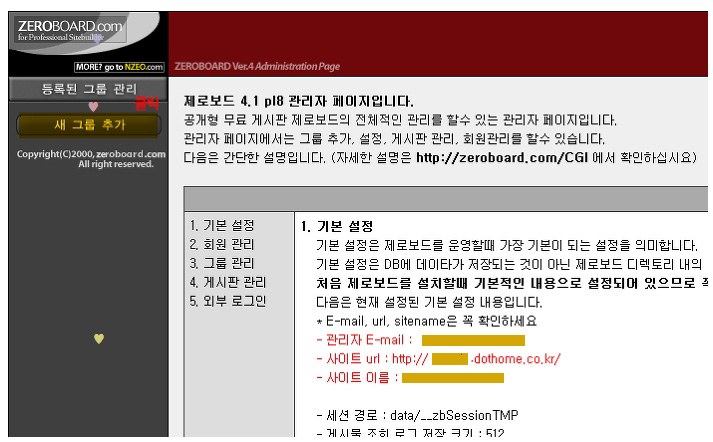 1
관리자이메일 주소
내아이디
Sitename=자기 사이트 이름
1.새그룹추가 클릭
제로보드 그룹 게시판 생성
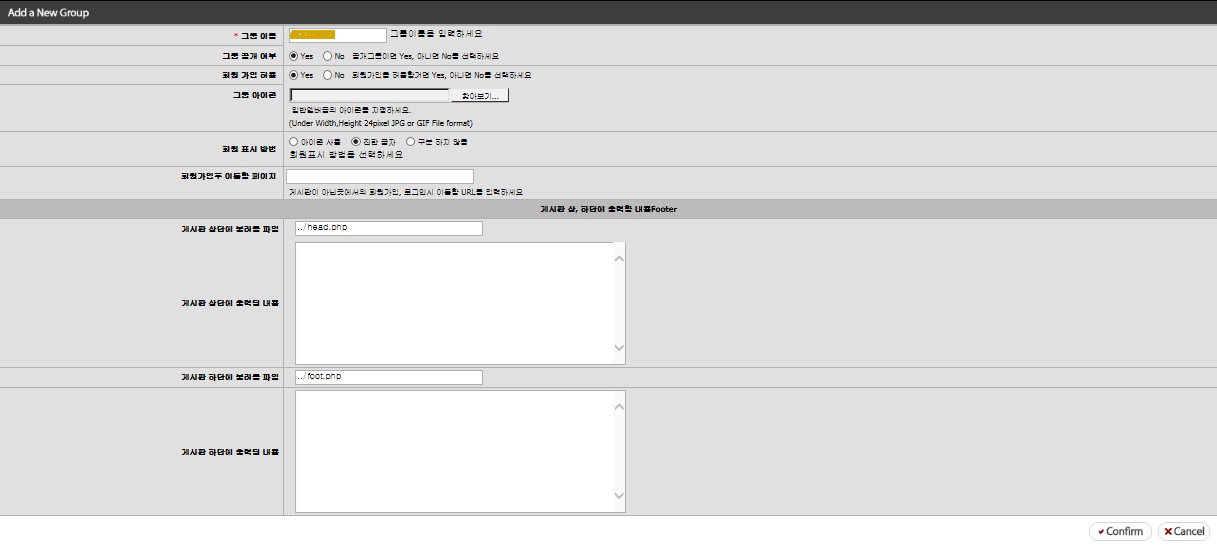 1
2
3
1.Add a new group에서
    그룹이름                            :  자신이 원하는 그룹명 기록
2. 게시판 상단에 불러올 파일  :     ../head.php
3. 게시판 하단에 불러올 파일  :     ../foot.php
제로보드 그룹 게시판 생성
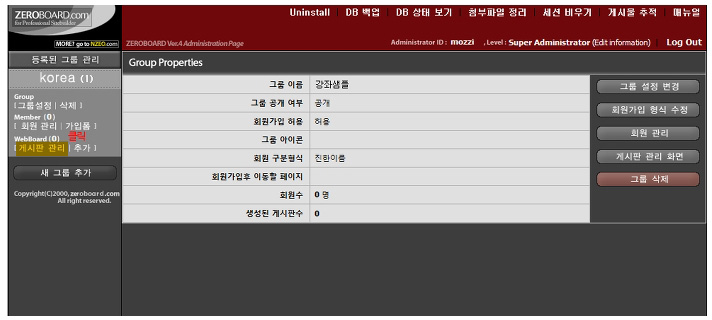 1
1. 게시판 관리 클릭
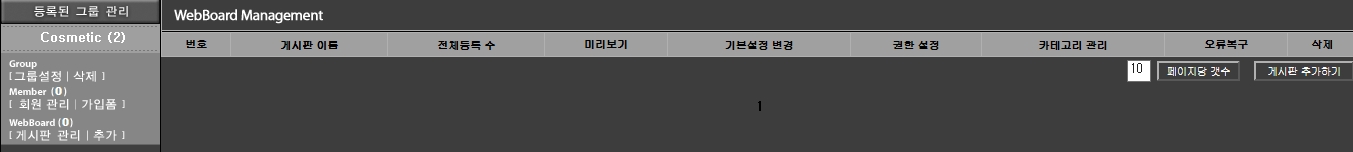 2
2. 게시판 추가 클릭
공지 게시판 생성:  스킨은 Notice
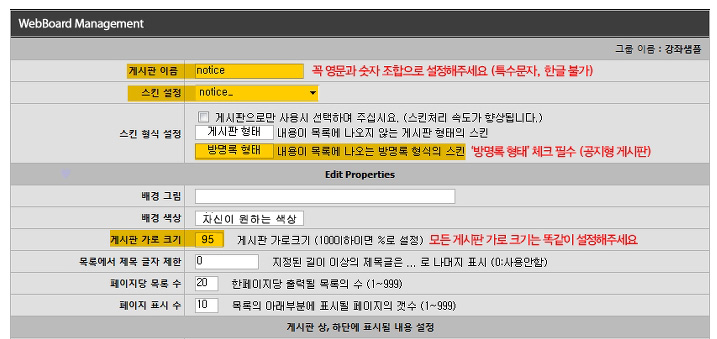 1
2
3
배경색상은 자신이 만든 홈페이지배경색상과 고려하여 설정.
4
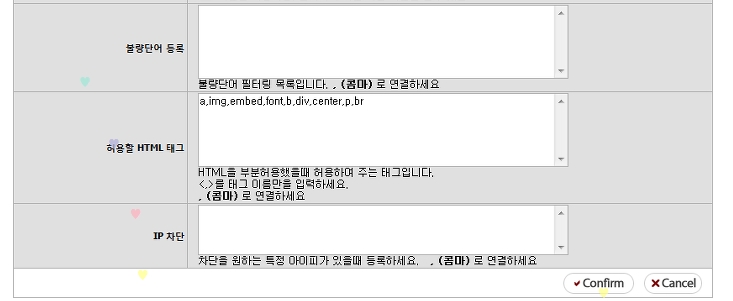 5
일반 게시판 생성 : 스킨은 bbs_boogy2
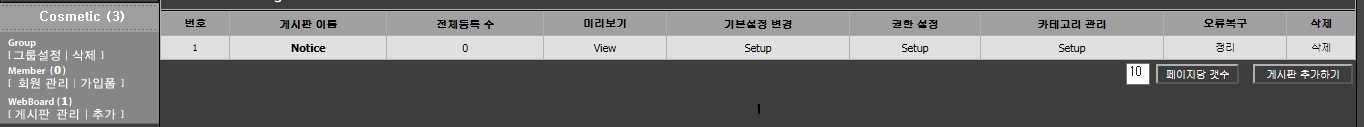 1
1. 게시판 추가 클릭
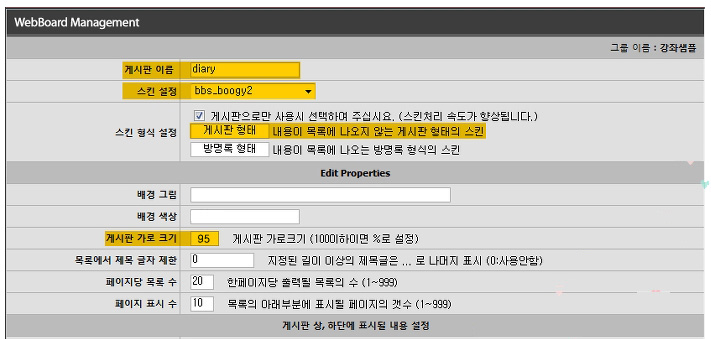 2
3
4
배경색상은 자신이 만든 홈페이지배경색상과 고려하여 설정.
5
6
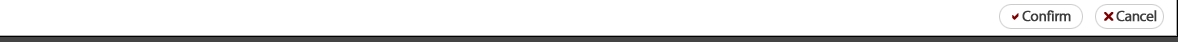 갤러리형 게시판 생성 : 스킨은 kima_gallery_02_mzi2
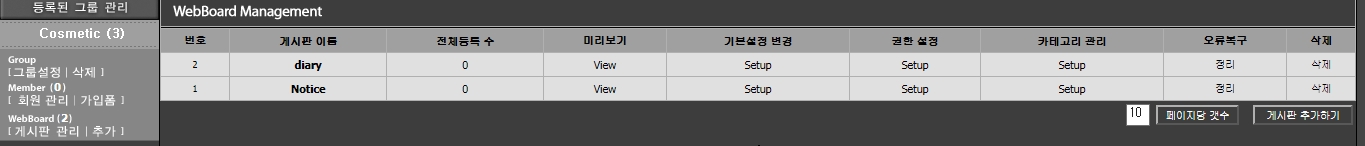 1
1. 게시판 추가 클릭
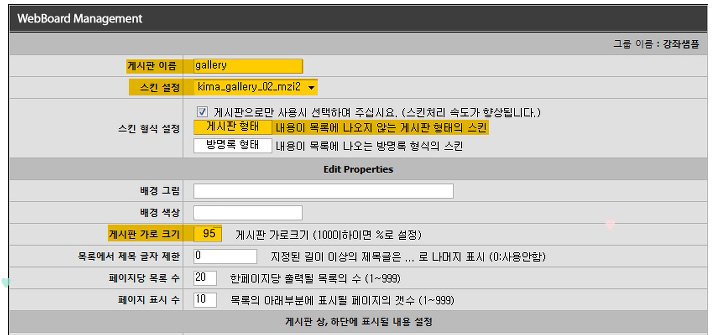 2
3
4
배경색상은 자신이 만든 홈페이지배경색상과 고려하여 설정.
5
갤러리형 게시판 생성 : 스킨은 kima_gallery_02_mzi2
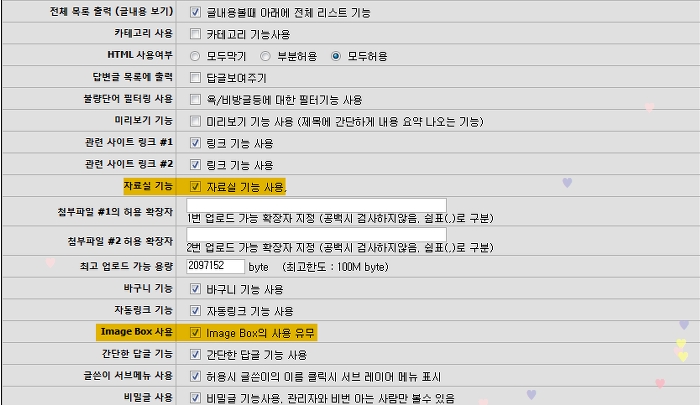 6
7
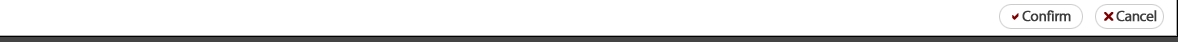 8
방명록형 게시판 생성 : 스킨은  stardust_guest
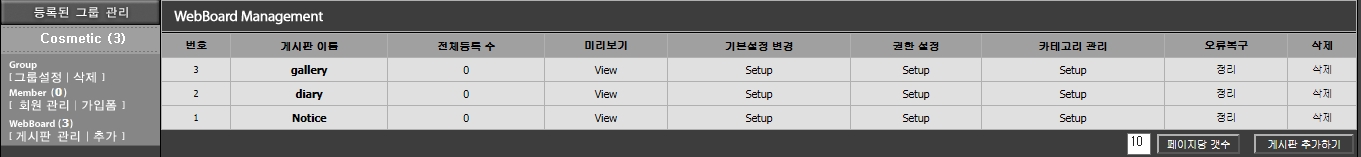 1
1. 게시판 추가 클릭
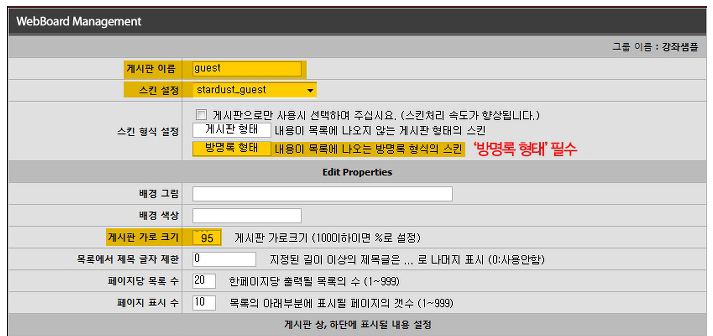 2
3
4
배경색상은 자신이 만든 홈페이지배경색상과 고려하여 설정.
5
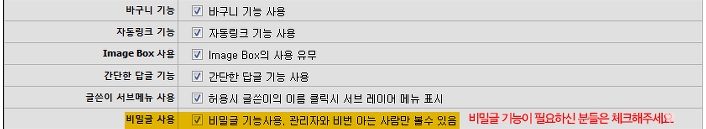 6
7
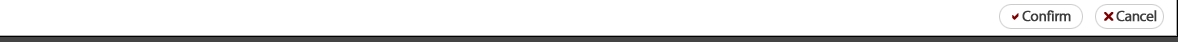 배너형 게시판 생성 : 스킨은 someday_link
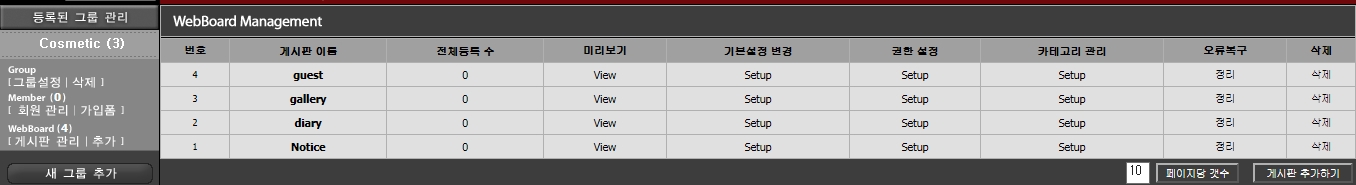 1
1. 게시판 추가 클릭
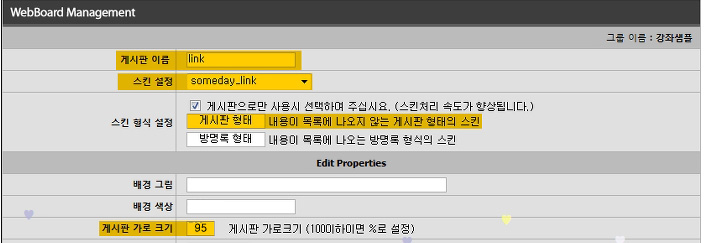 2
3
4
배경색상은 자신이 만든 홈페이지배경색상과 고려하여 설정.
5
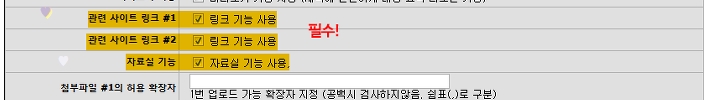 6
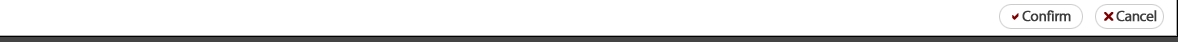 7
게시판 만들기
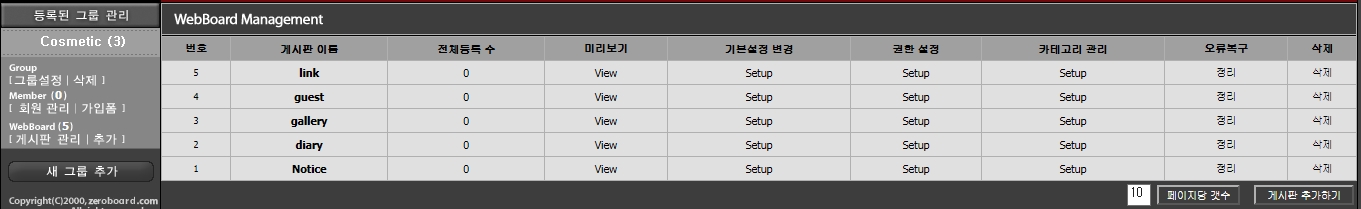 -  게시판 생성 목록을 다 마친 후     각 게시판 >권한설정>setup
-  권한 설정에서 설정하는 회원 등급 중
       10은 비회원
        9는 갓 회원가입한 사람
        8~2는 관리자가 부여한 레벨들
       1은 대부분 관리자 레벨임!    아래는 권한 설정한 예시들
미리보기창을 클릭하면 
그 게시판 주소가 나옴.
이 주소를 
드림위버에서 자신이 링크시키려는 메뉴와 링크시킴  
예 Notice주소:
http://
내 아이디.dothome.co.kr/bbs/zboard.php?id=Notice
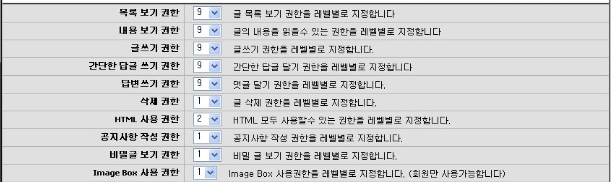 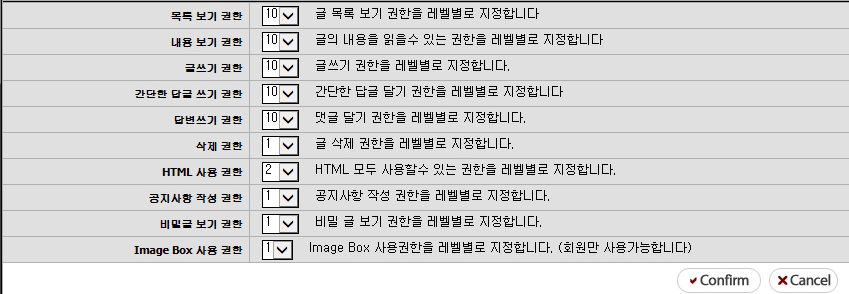 메뉴와 게시판 링크시키기
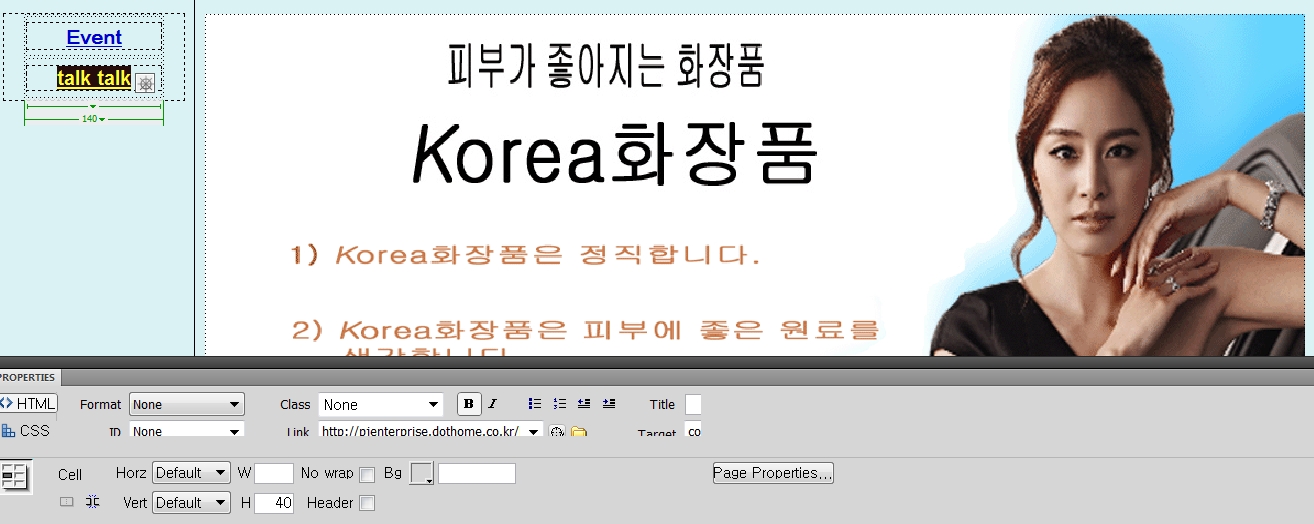 1
2
1. 게시판 TALK TALK클릭>아래 properties에서
2. Link: 내 아이디.dothome.co.kr/bbs/zboard.php?id=Notice
3. Target: community main
4. file>save all